Singing Techniques
Kaela Raku
Danielle Yandow
Johanna Schillemat
Introduction
Singing Techniques
 
Spring 2009

Help students better their performance skills
Why is this class important???
Syllabus
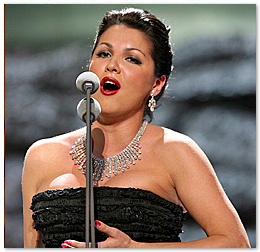 Standards
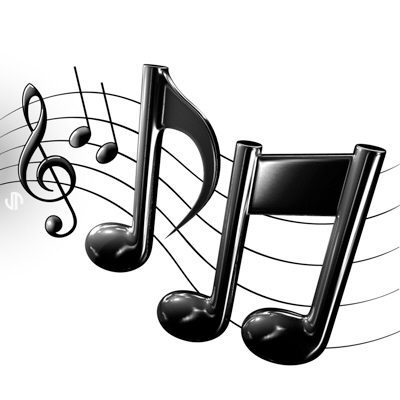 Objectives
Projects
Budget
Textbook
Vocal Model Posters
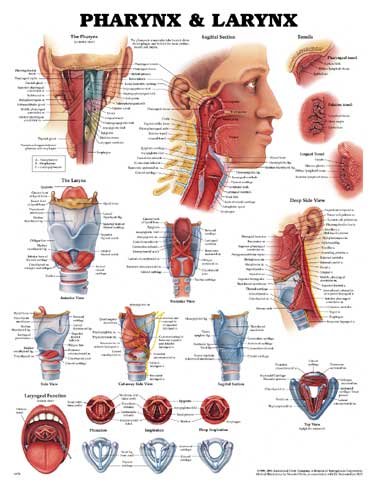 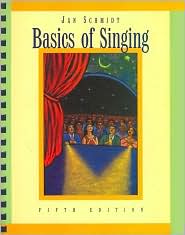 Budget
Professional Performance
Accompanist
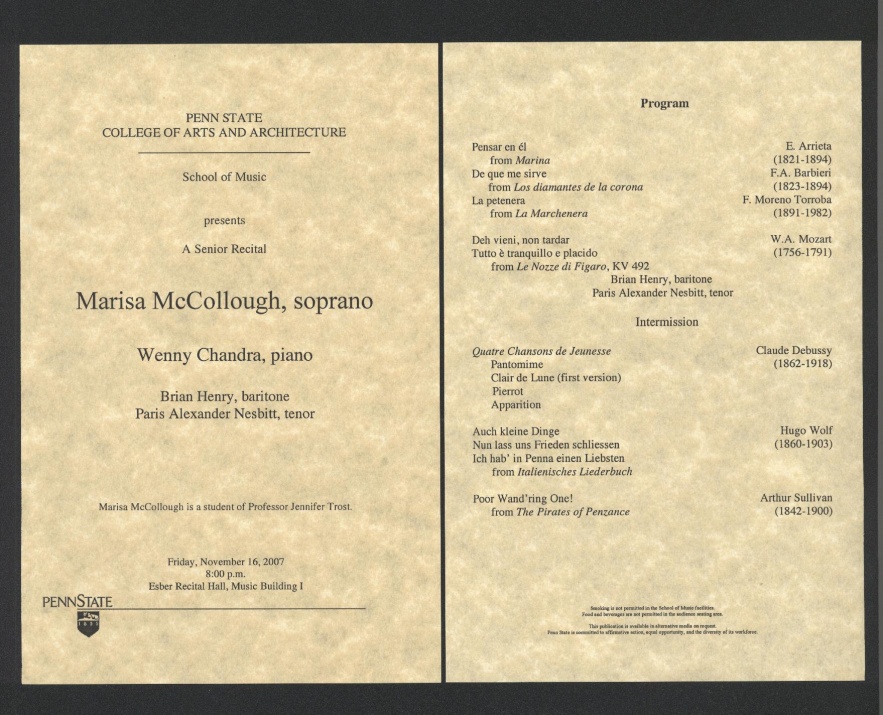 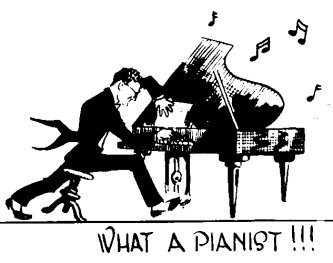 References
Samantha Fand, Music Education Student, PSU
Silver Center for the Arts Box Office
Holly Oliver’s syllabus, lesson plan design handout, lesson plan template, and rubric
www.amazon.com
www.ebay.com
www.american3BScientific.com
www.evolutionary.com
www.biblio.com
www.alibris.com
www.busrates.com
Large Format Poster
Ps Printing
Ink Chaser